CHÀO MỪNG CẢ LỚPĐẾN VỚI TIẾT HỌC HÔM  NAY!
KHỞI ĐỘNG
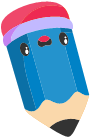 Đối với các nút giao thông cùng mức hay khác mức, để có thể dễ dàng bố trí các nhánh rẽ và để người tham gia giao thông có góc nhìn đảm bảo an toàn, khi thiết kế người ta đều cố gắng để các tuyến đường tạo với nhau một góc đủ lớn và tốt nhất là góc vuông.
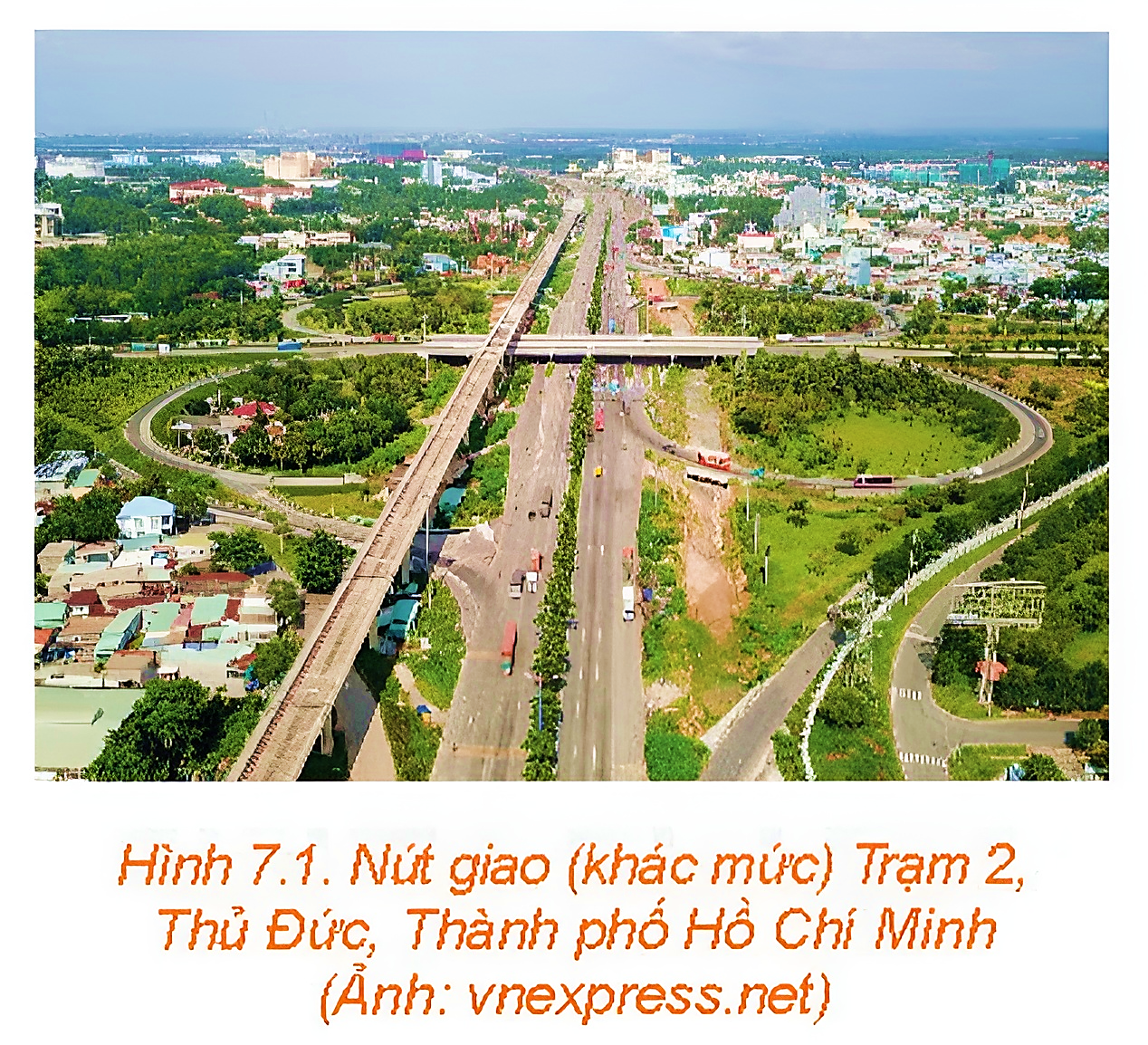 Đối với nút giao thông cùng mức, tức là các đường giao nhau, thì góc giữa chúng là góc giữa hai đường thẳng mà ta đã biết. Còn đối với nút giao khác mức, tức là các đường chéo nhau, thì góc giữa chúng được hiểu thế nào? Bài học này sẽ đề cập tới đối tượng toán học tương ứng.
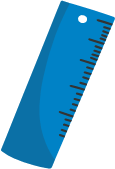 CHƯƠNG VII: QUAN HỆ VUÔNG GÓC TRONG KHÔNG GIAN
BÀI 22. HAI ĐƯỜNG THẲNG VUÔNG GÓC
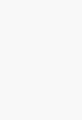 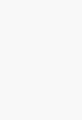 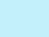 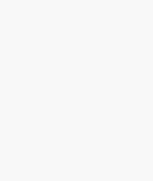 NỘI DUNG BÀI HỌC
01
Góc giữa hai đường thẳng
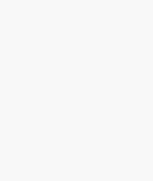 02
Hai đường thẳng vuông góc
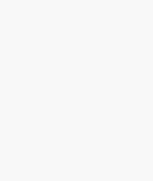 01
GÓC GIỮA HAI 
ĐƯỜNG THẲNG
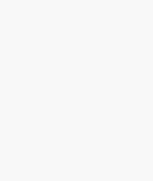 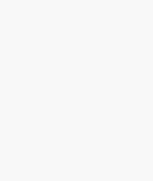 HĐ 1
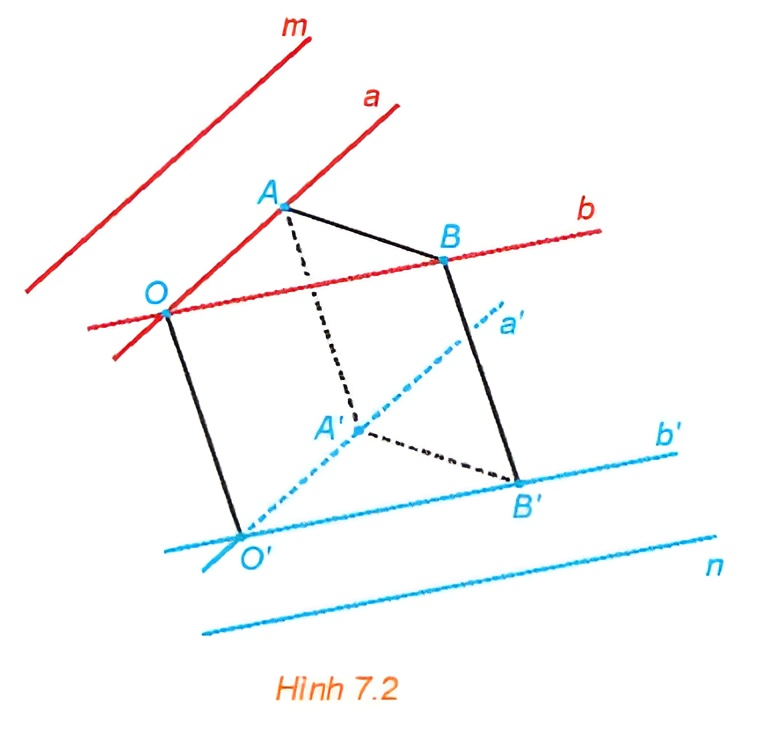 Giải
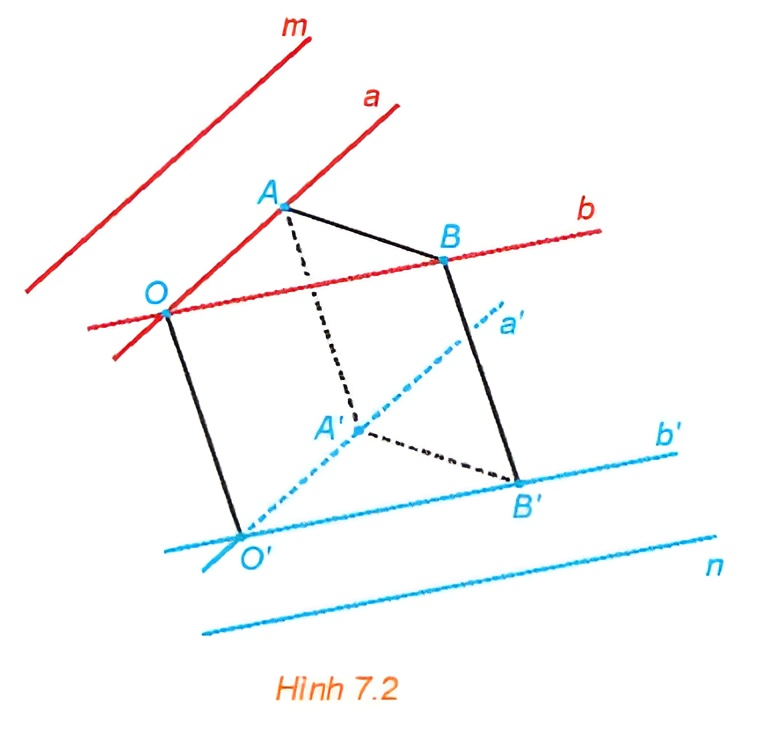 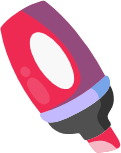 Giải
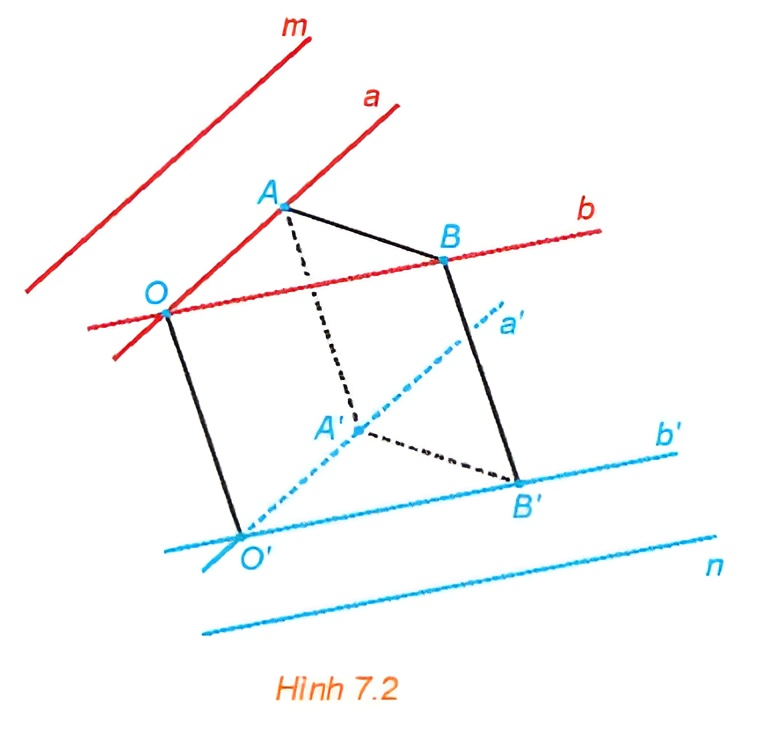 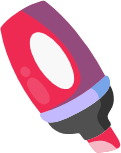 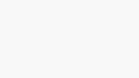 Kết luận
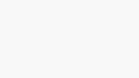 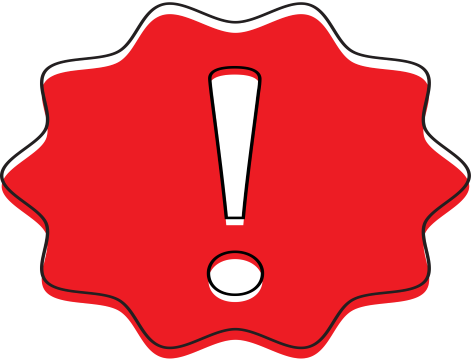 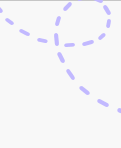 Giải
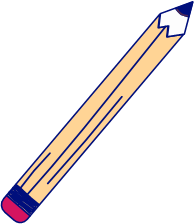 Ví dụ 1:
Giải
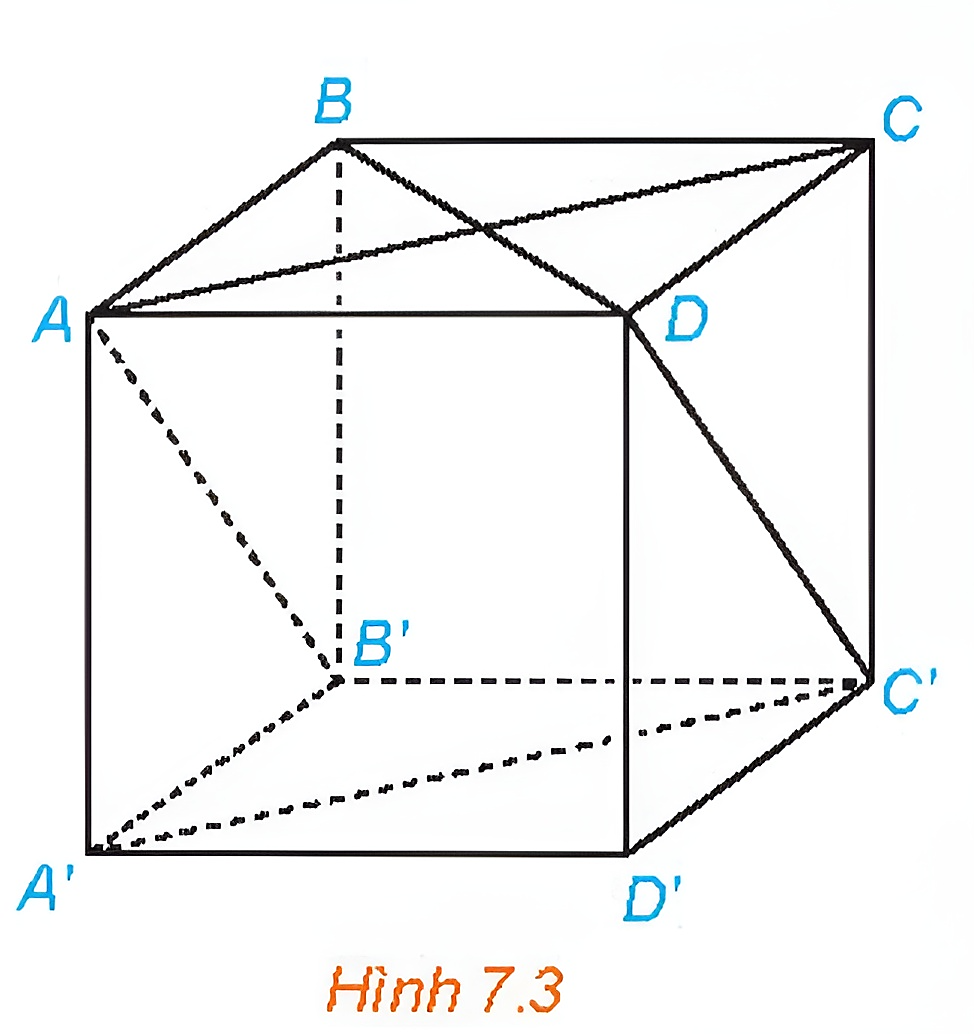 VẬN DỤNG
Kim tự tháp Cheops là kim tự tháp lớn nhất trong các kim tự tháp ở Ai Cập, được xây dựng vào thế kỉ thứ 26 trước Công nguyên và là một trong bảy kì quan của thế giới cổ đại. Kim tự tháp có dạng hình chóp với đáy là hình vuông
vuông có cạnh dài khoảng 230 m, các cạnh bên bằng nhau và dài khoảng 219 m (kích thước hiện nay). (Theo britannica.com).
Tính (gần đúng) góc tạo bởi cạnh bên SC và cạnh đáy AB của kim tự tháp (H.7.4).
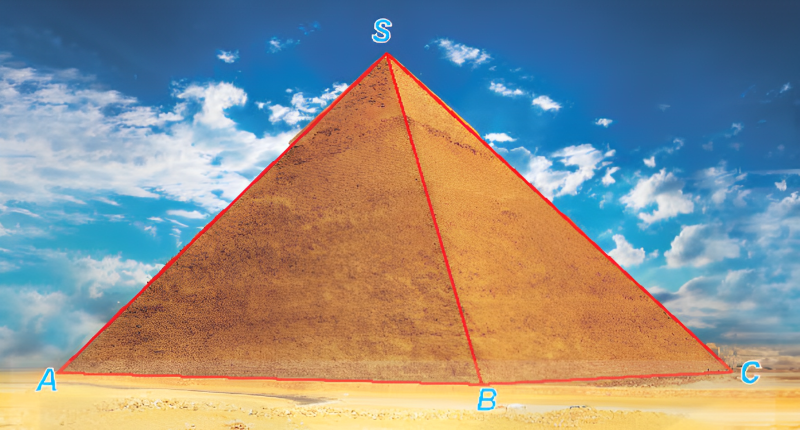 Giải
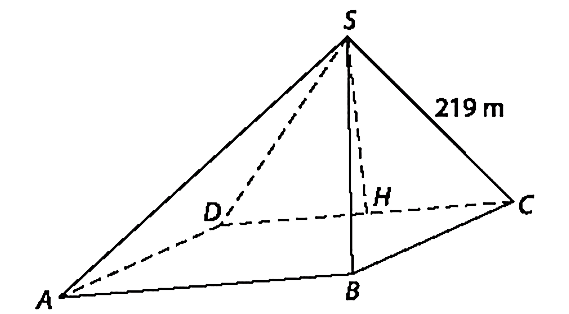 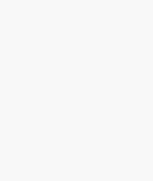 02
HAI ĐƯỜNG THẲNG
VUÔNG GÓC
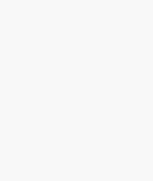 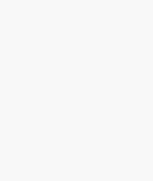 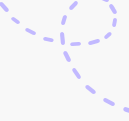 Đối với hai cánh cửa trong Hình 7.5, tính góc giữa hai đường mép cửa BC và MN
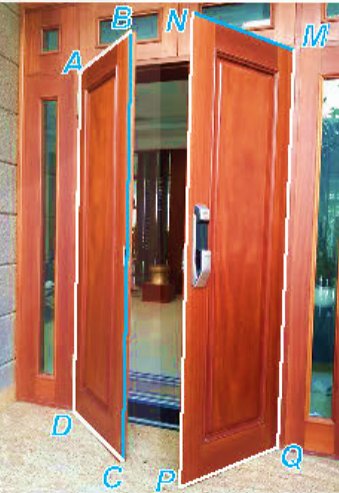 HĐ 2
Kết luận
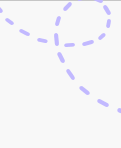 Giải
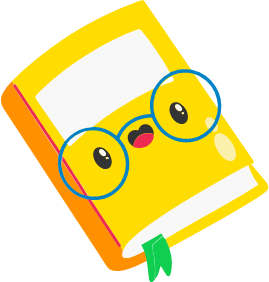 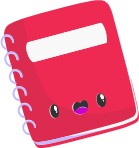 Ví dụ 2:
Giải
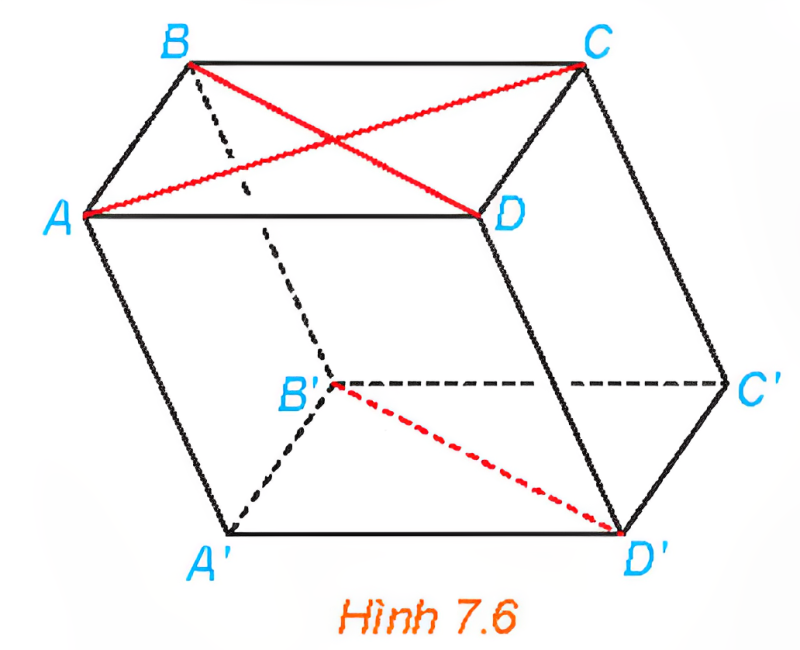 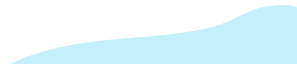 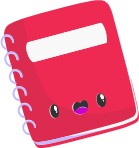 Ví dụ 2:
Giải
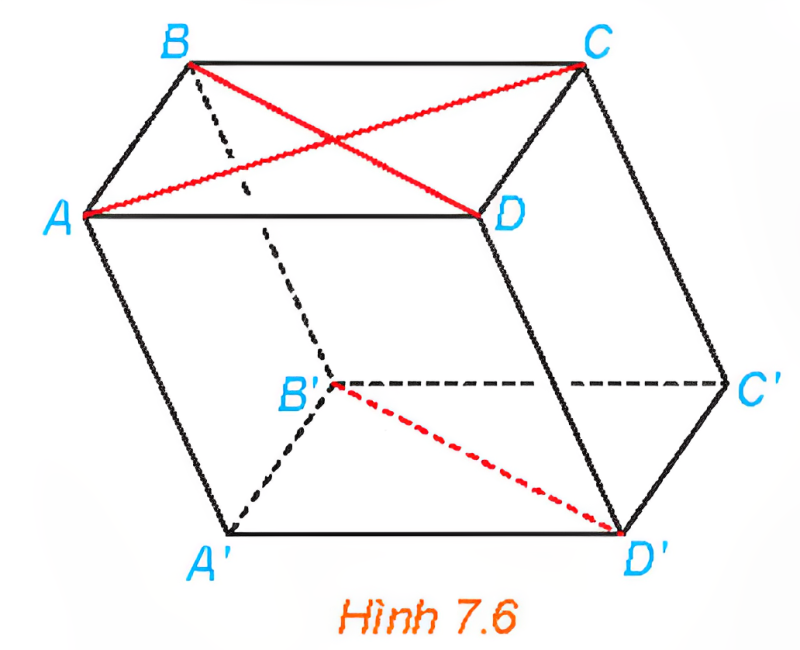 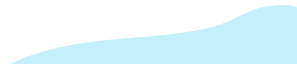 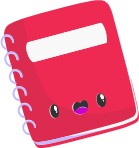 Ví dụ 2:
Giải
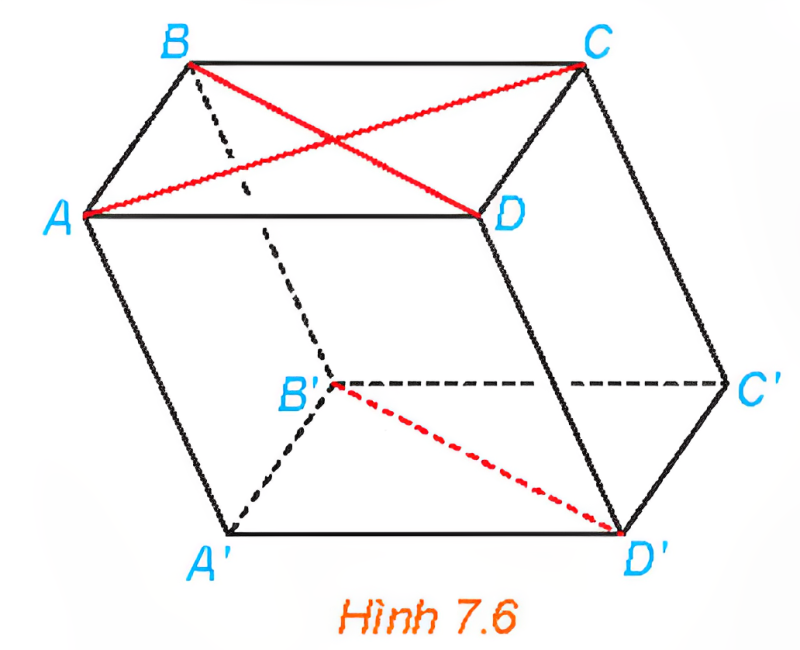 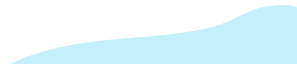 LUYỆN TẬP
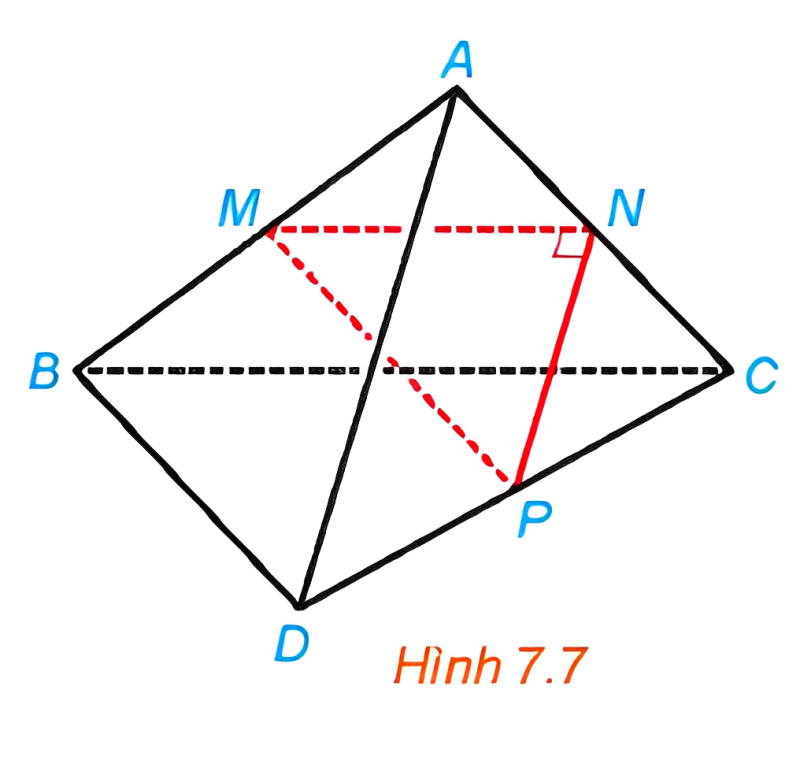 Giải
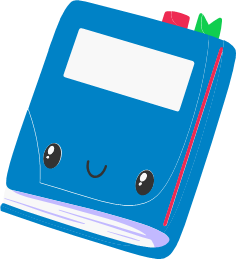 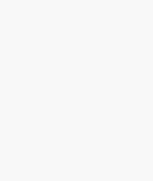 LUYỆN TẬP
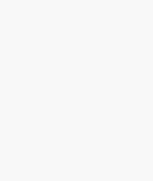 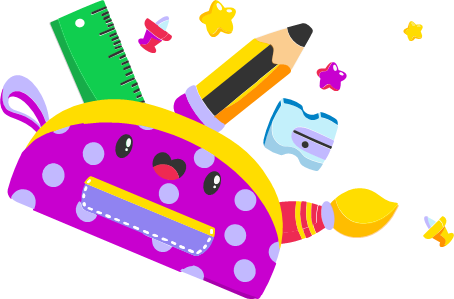 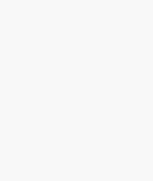 Bài 7.1 (SGK – tr.30)
Giải
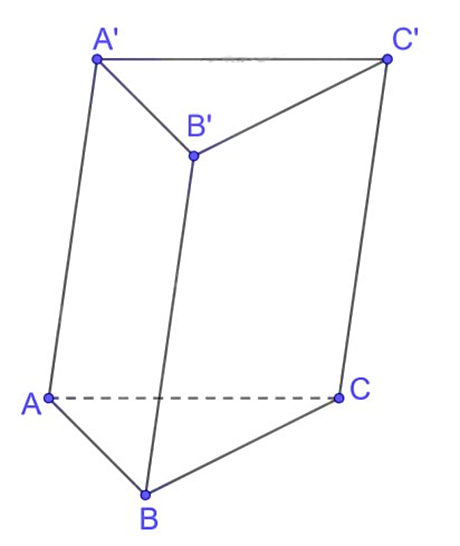 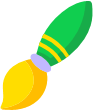 Bài 7.2 (SGK – tr.30)
Cho hình hộp ABCD.A'B'C'D' có các cạnh bằng nhau. Chứng minh rằng tứ diện ACB'D' có các cặp cạnh đối diện vuông góc với nhau.
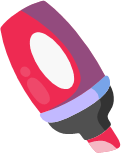 Giải
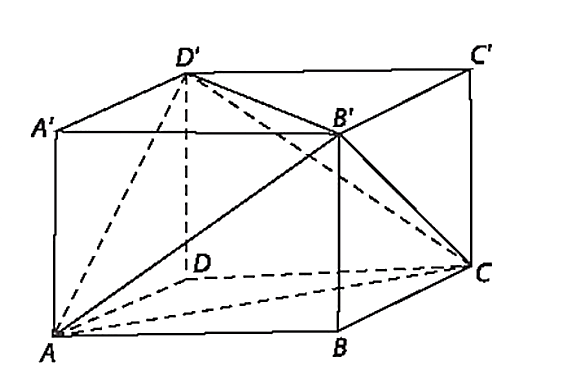 Bài 7.3 (SGK – tr.30)
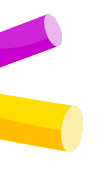 Giải
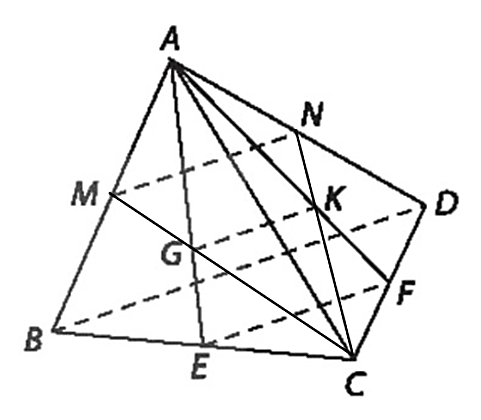 Bài 7.3 (SGK – tr.30)
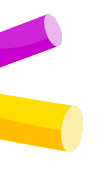 Giải
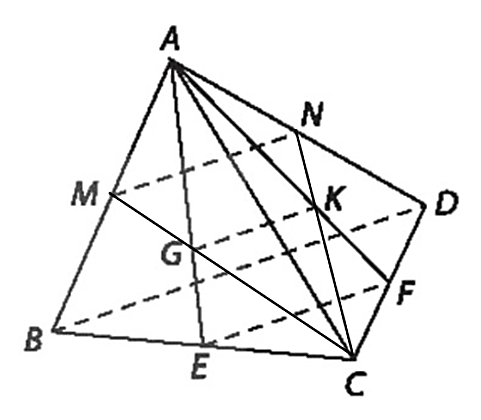 Bắn Cung Tên
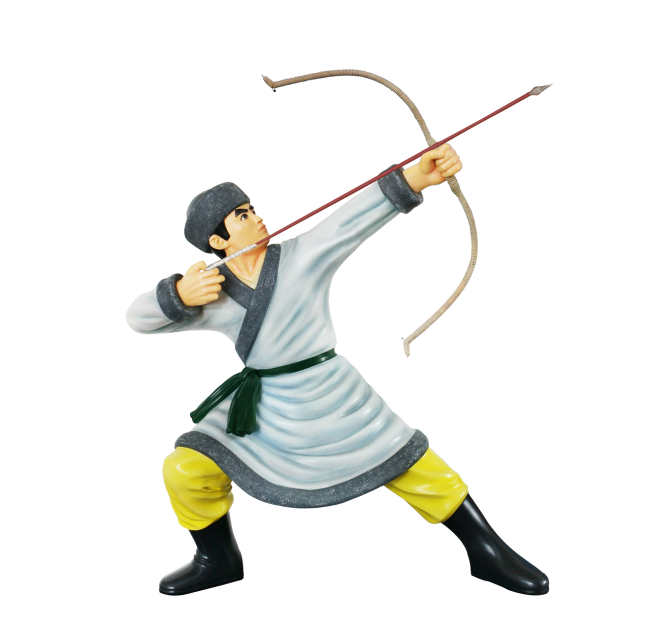 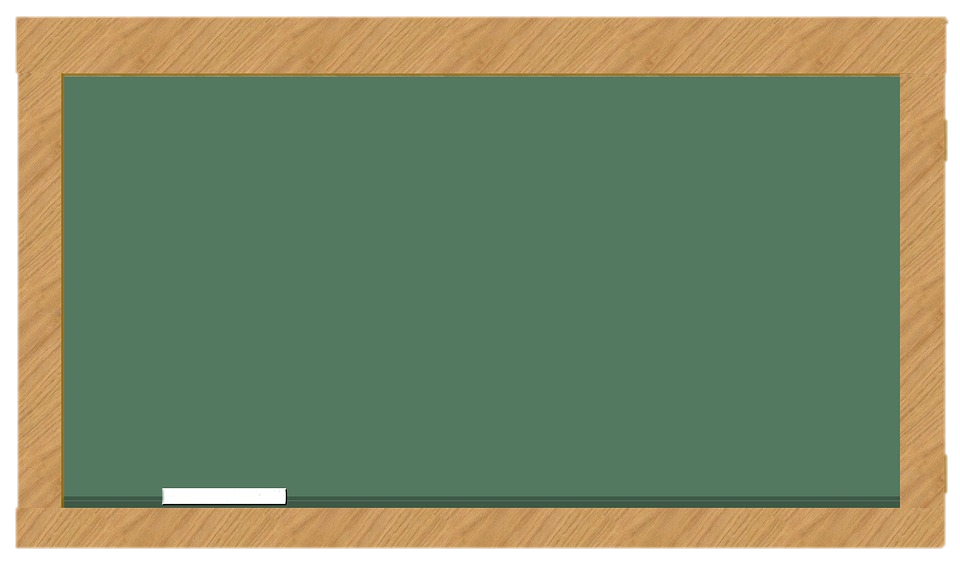 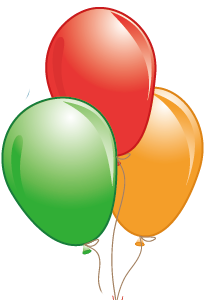 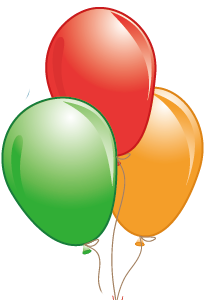 Sai rồi
Đúng rồi
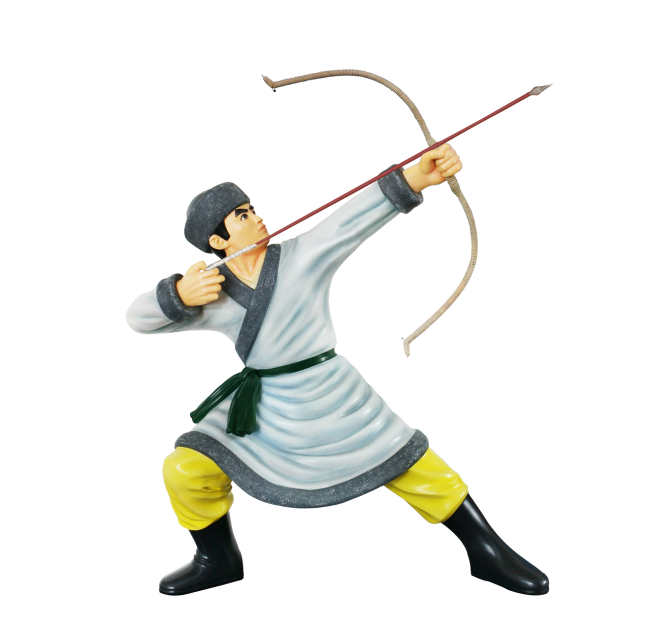 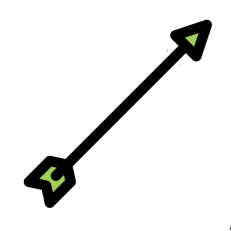 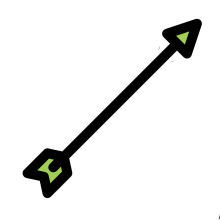 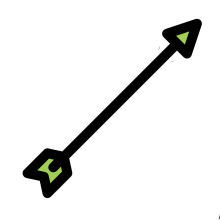 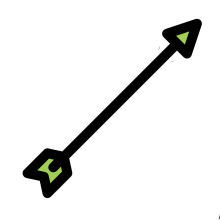 Vô số
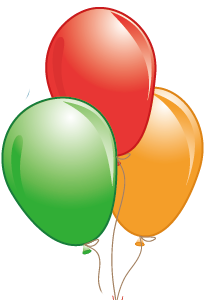 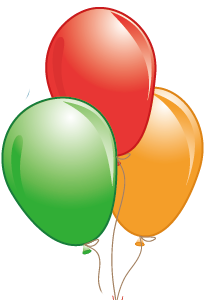 Sai rồi
Sai rồi
[Speaker Notes: Kích trực tiếp vào chum bóng đáp án]
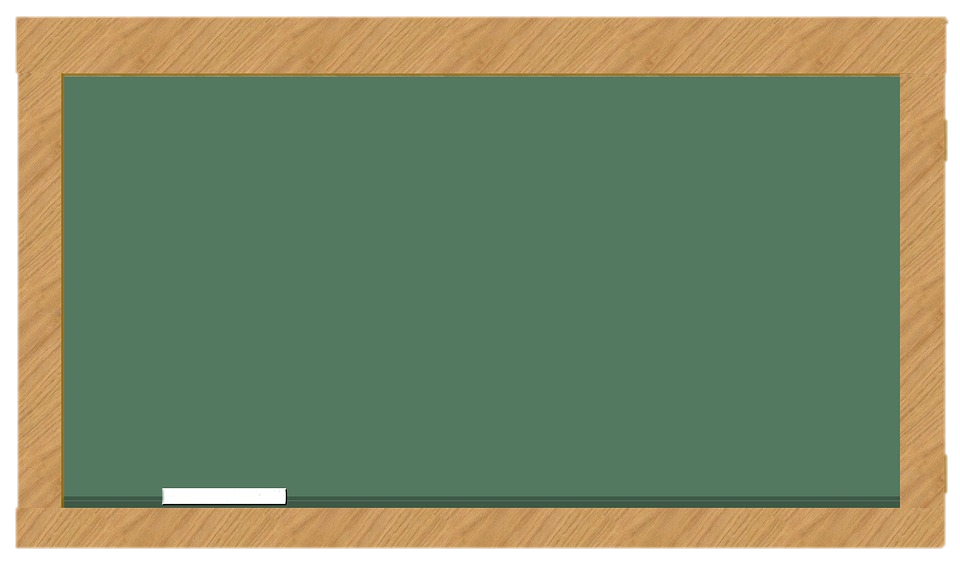 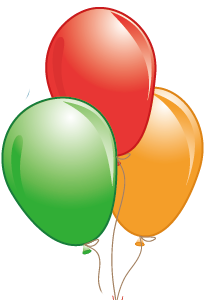 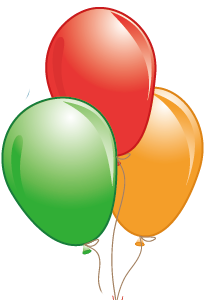 Đúng rồi
Sai rồi
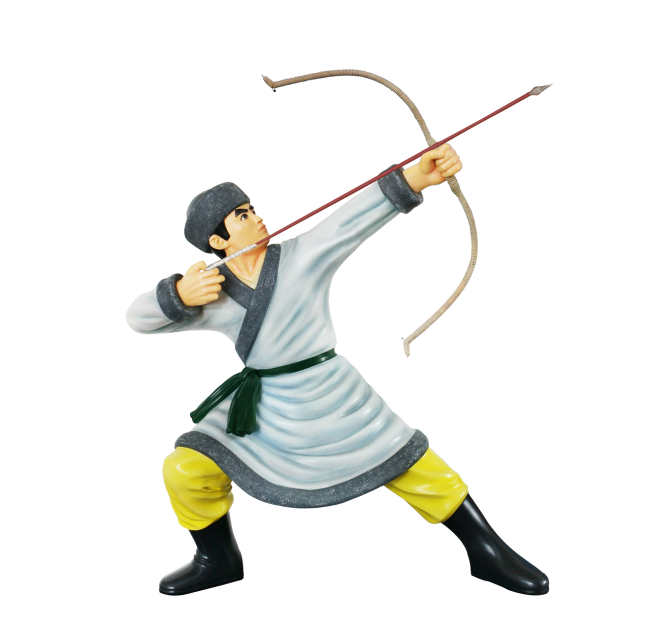 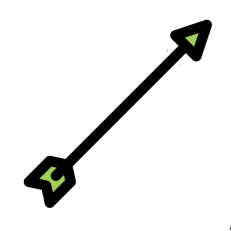 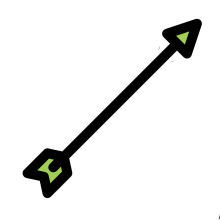 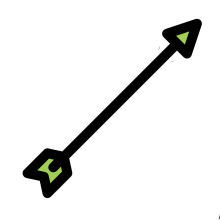 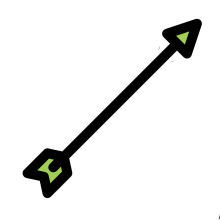 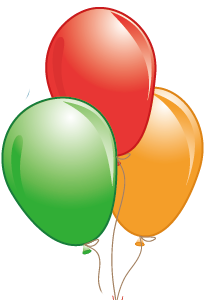 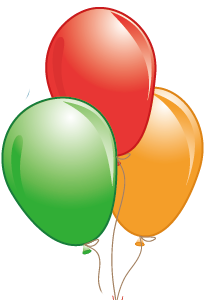 Sai rồi
Sai rồi
[Speaker Notes: Kích trực tiếp vào chum bóng đáp án]
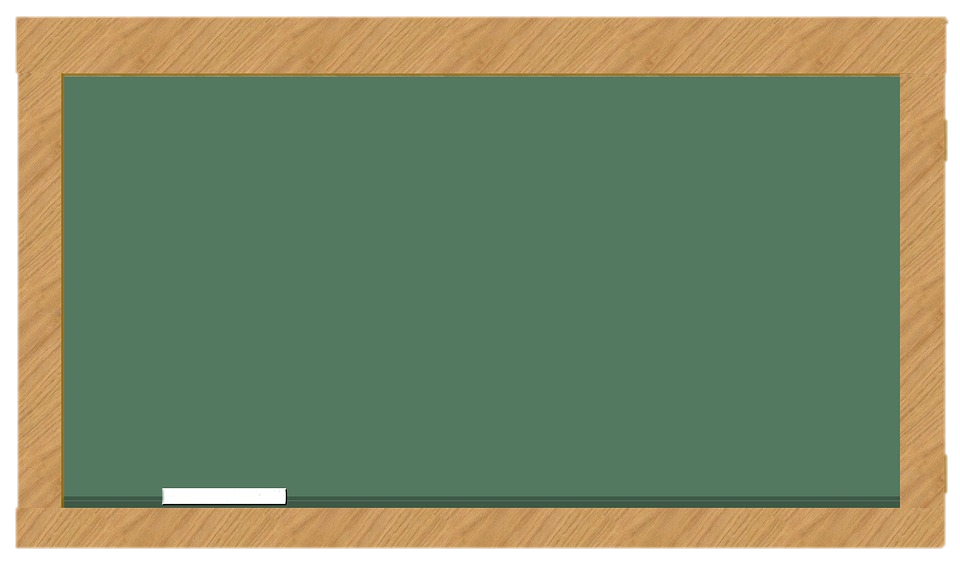 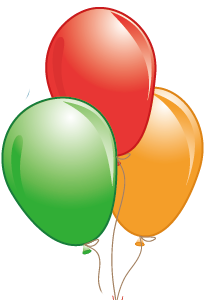 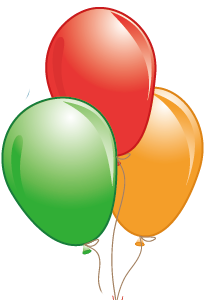 Sai rồi
Sai rồi
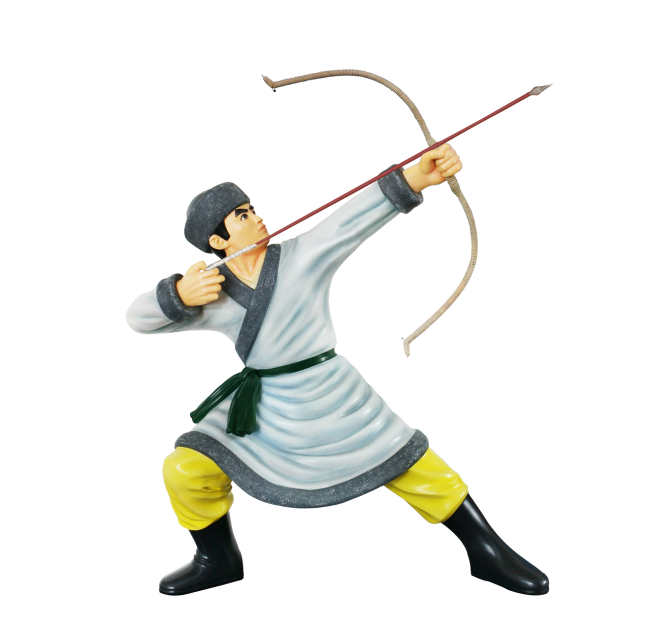 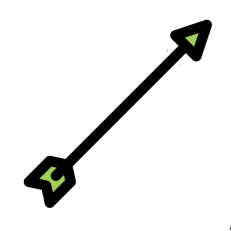 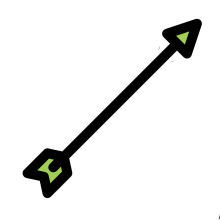 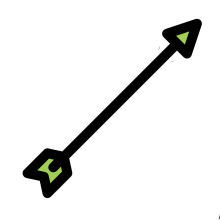 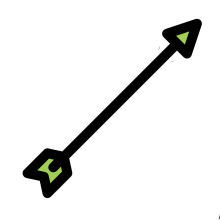 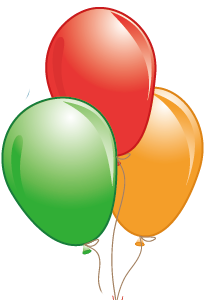 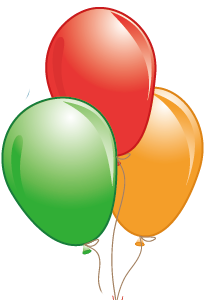 Đúng rồi
Sai rồi
[Speaker Notes: Kích trực tiếp vào chum bóng đáp án]
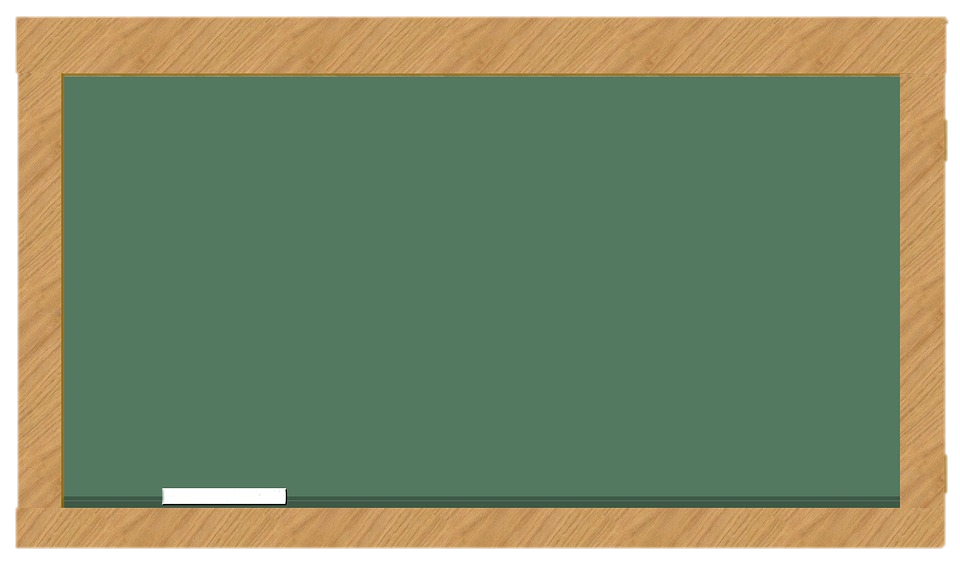 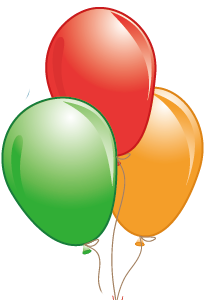 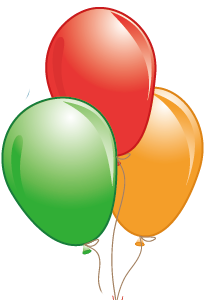 Sai rồi
Đúng rồi
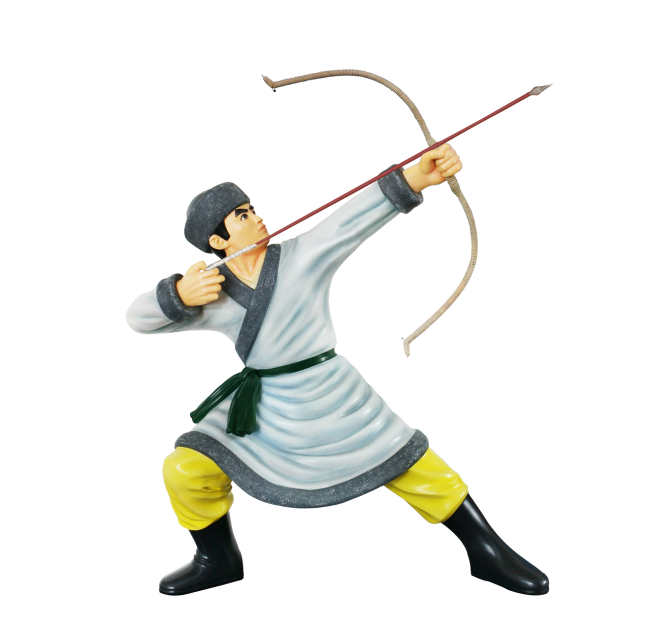 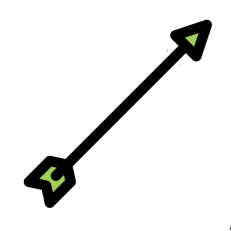 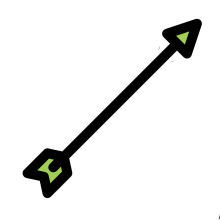 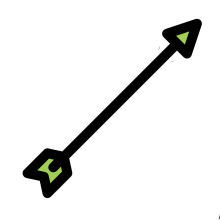 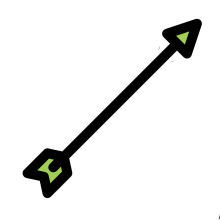 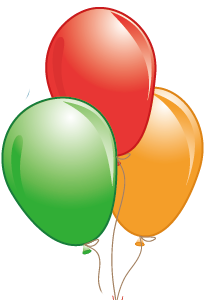 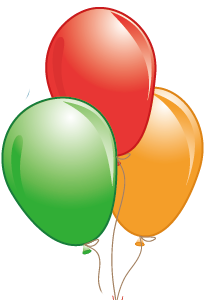 Sai rồi
Sai rồi
[Speaker Notes: Kích trực tiếp vào chum bóng đáp án]
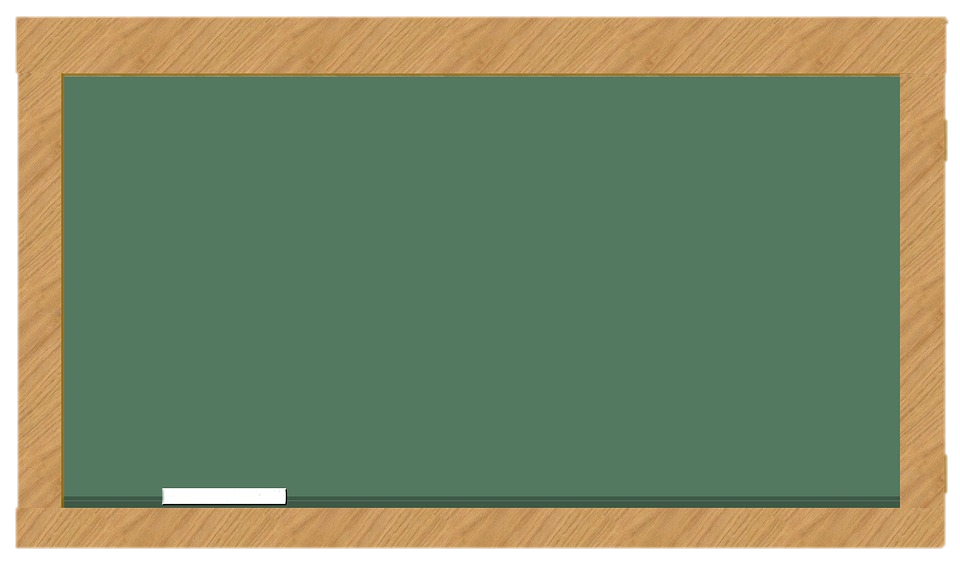 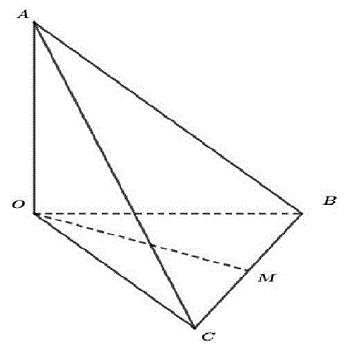 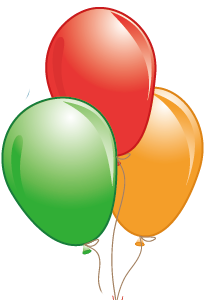 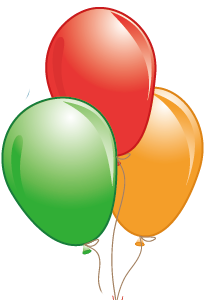 Đúng rồi
Sai rồi
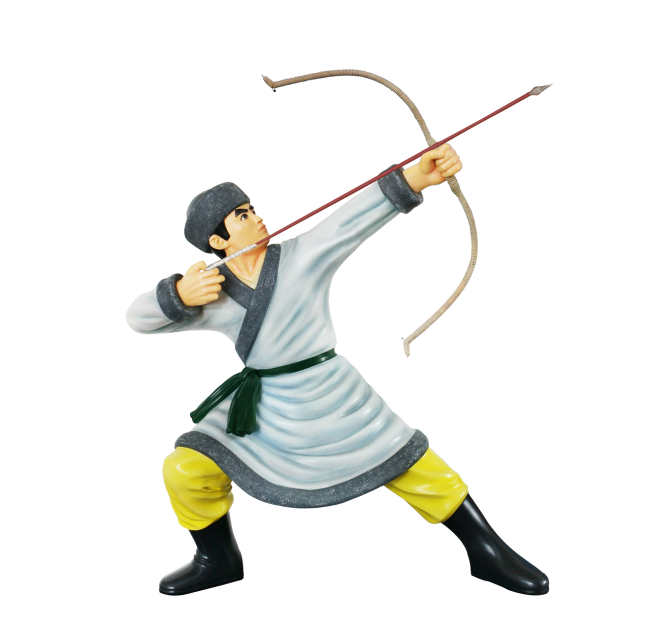 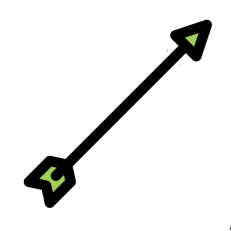 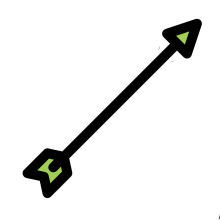 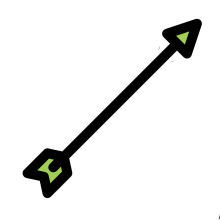 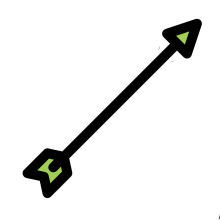 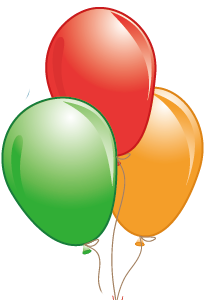 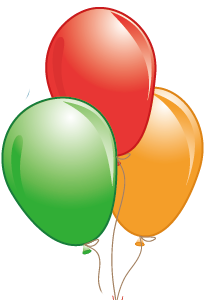 Sai rồi
Sai rồi
[Speaker Notes: Kích trực tiếp vào chum bóng đáp án]
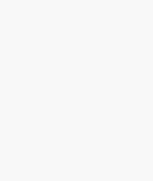 VẬN DỤNG
Tài liệu được chia sẻ bởi Website VnTeach.Com
https://www.vnteach.com
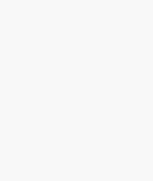 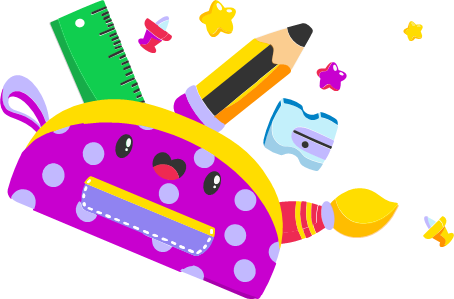 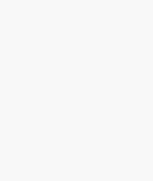 Bài 7.4 (SGK – tr.30)
Đối với nhà gỗ truyền thống, trong các cấu kiện: hoành, quá giang, xà cái, rui, cột tương ứng được đánh số 1, 2, 3, 4, 5 như trong Hình 7.8, những cặp cấu kiện nào vuông góc với nhau?
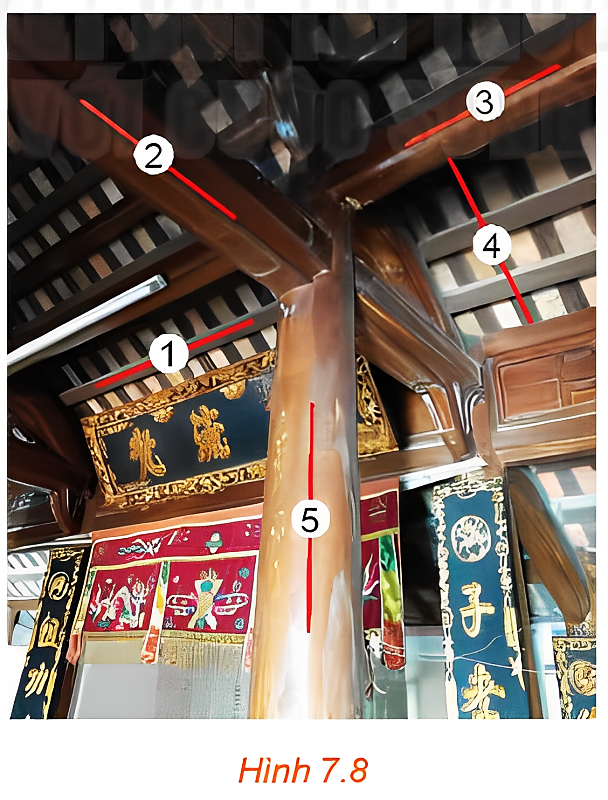 Giải:
Những cặp đường thẳng sau vuông góc với nhau:
Hoành (1) và quá giang (2) ;
Hoành (1) và rui (4) ;
Hoành (1) và cột (5) ;
Quá giang (2) và xà cái (3) ;
Quá giang (2) và cột (5) ;
Xà cái (3) và rui (4) ;
Xà cái (3) và cột (5).
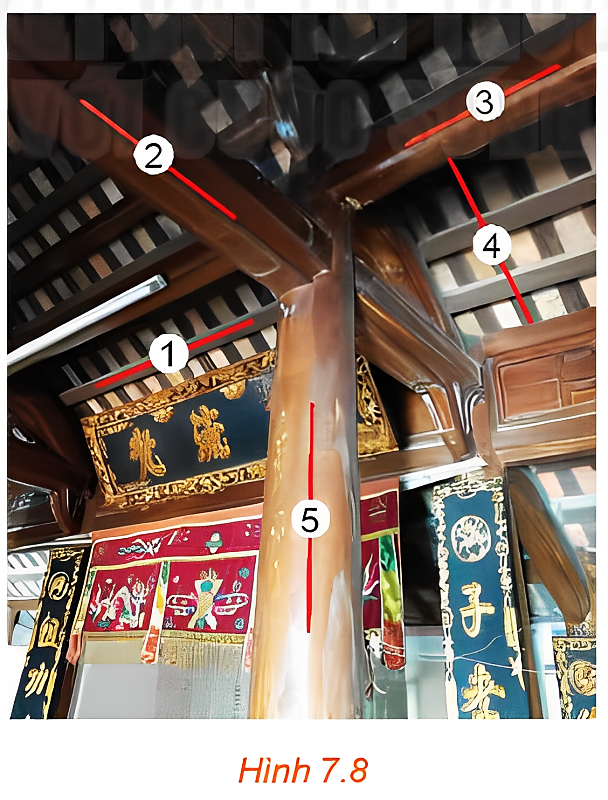 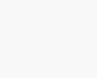 HƯỚNG DẪN VỀ NHÀ
Ghi nhớ kiến thức trong bài.
Hoàn thành bài tập trong SBT.
Chuẩn bị bài sau Bài 23. Đường thẳng vuông góc với mặt phẳng
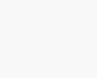 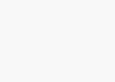 CẢM ƠN CẢ LỚP
ĐÃ LẮNG NGHE!
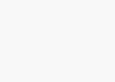